Industrial Emissions during Enforcement Discretionary Period
Toxicology, Risk Assessment, and Research Division
Updated: 02/05/2021
Houston Ship Channel, Region 12
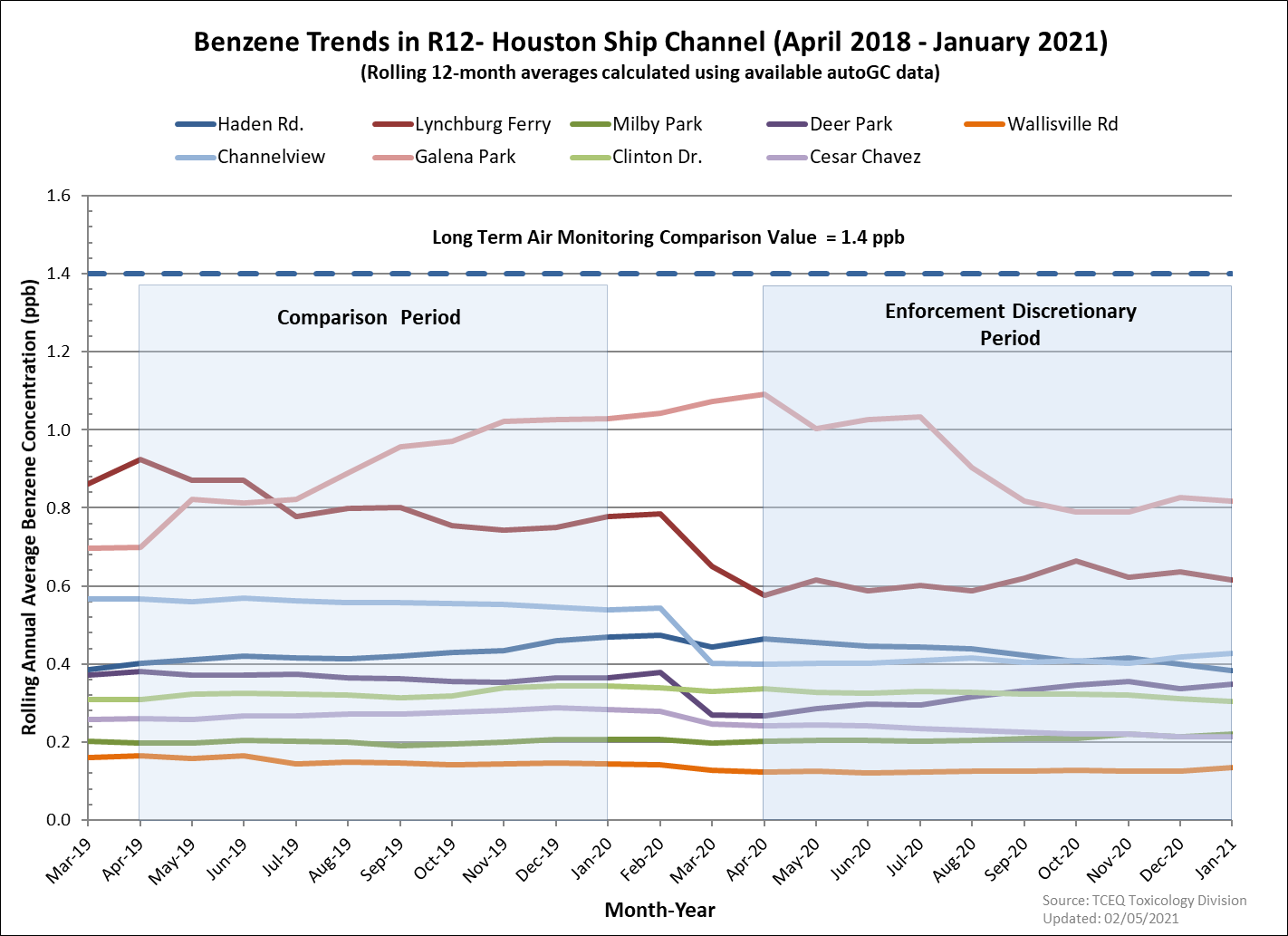 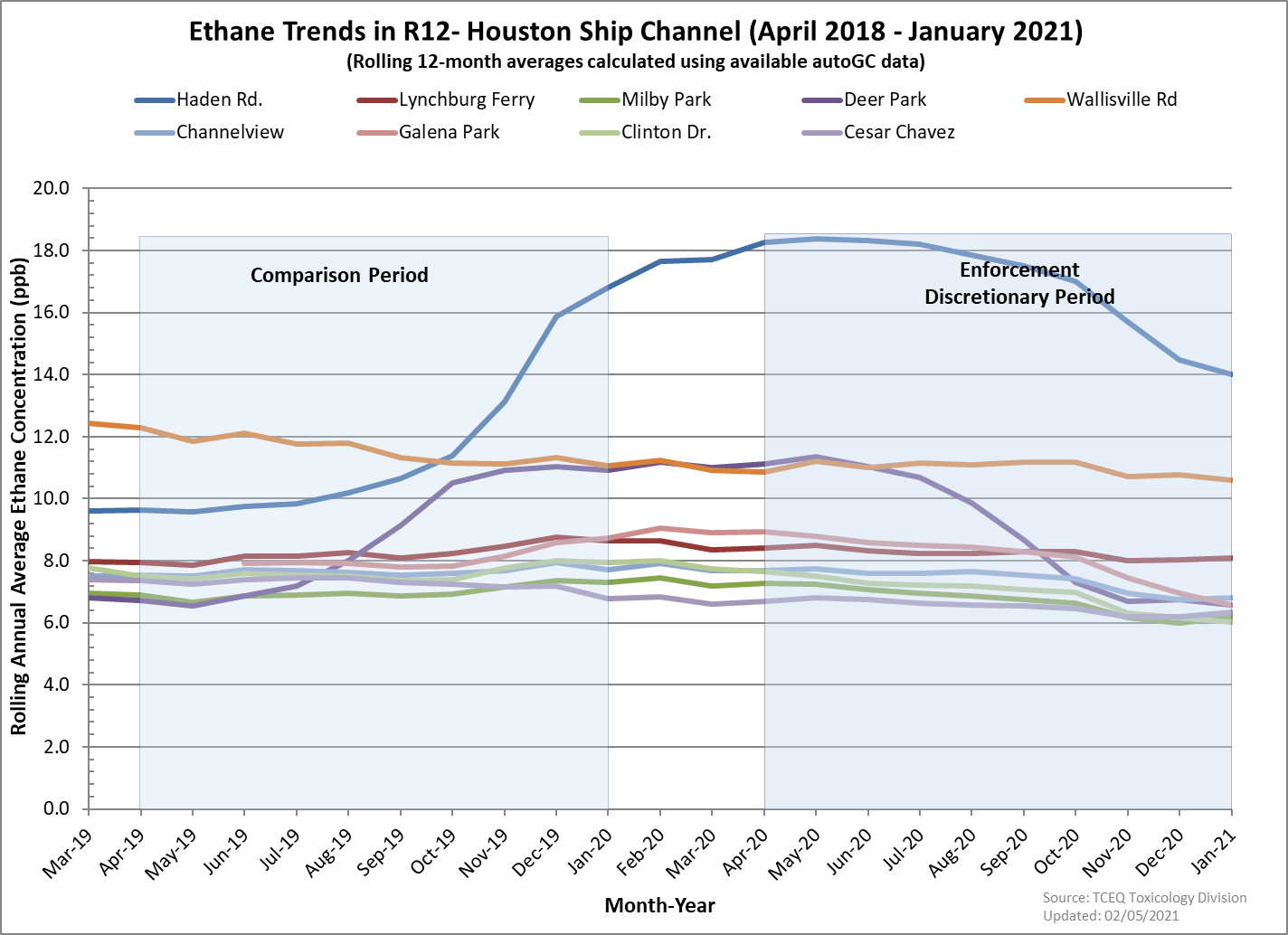 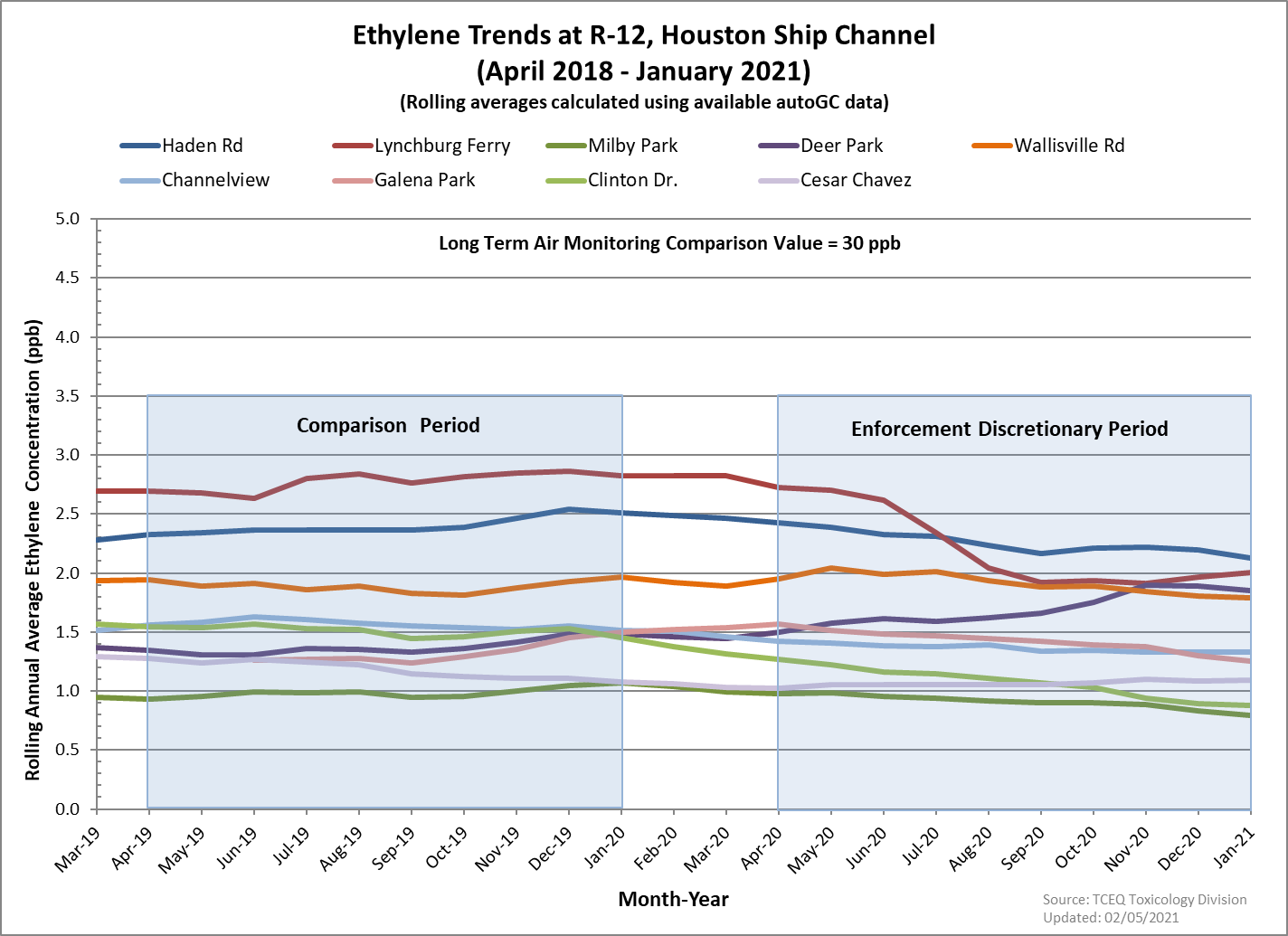 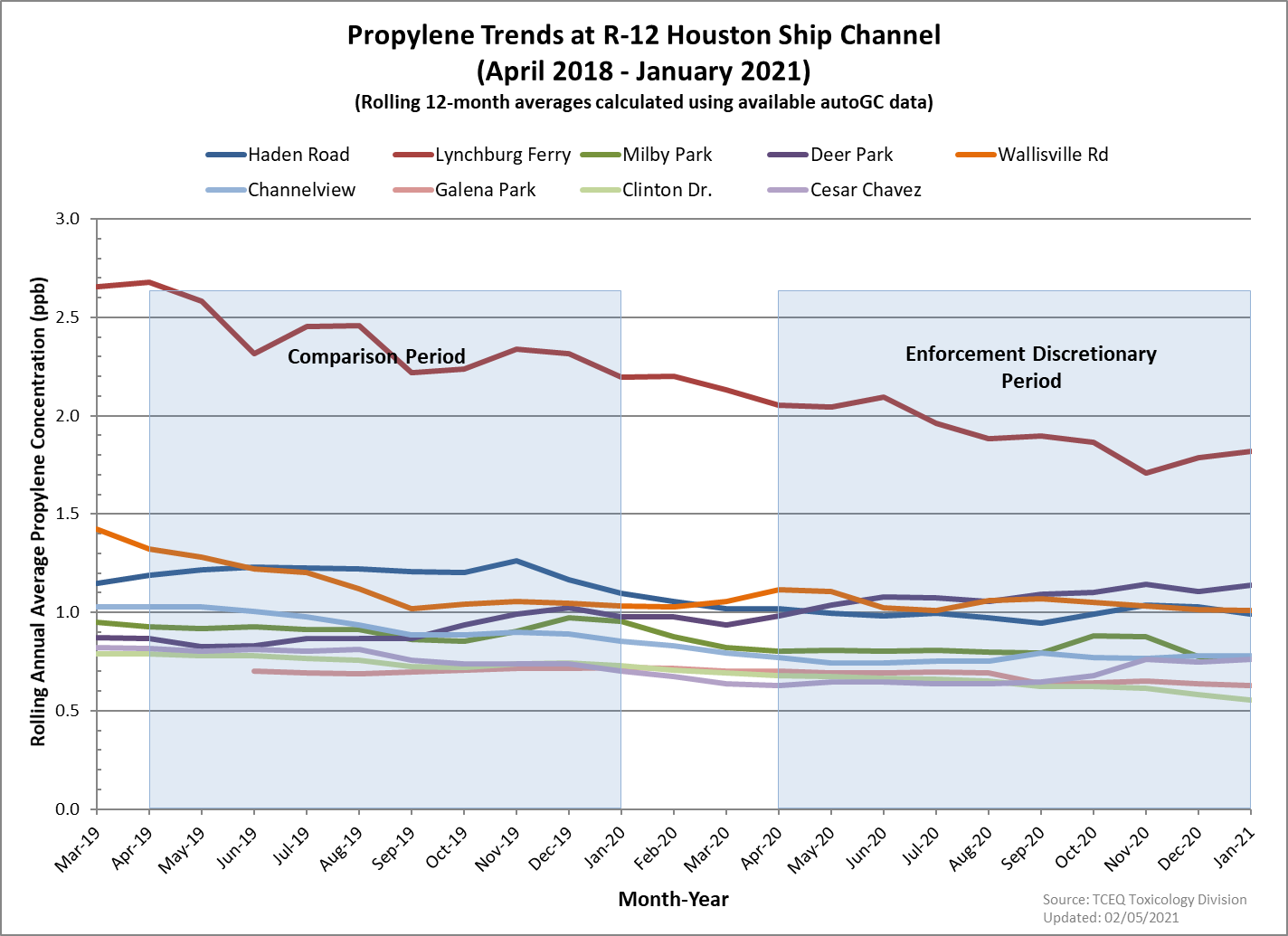 Corpus Christi Bay Area, Region 14
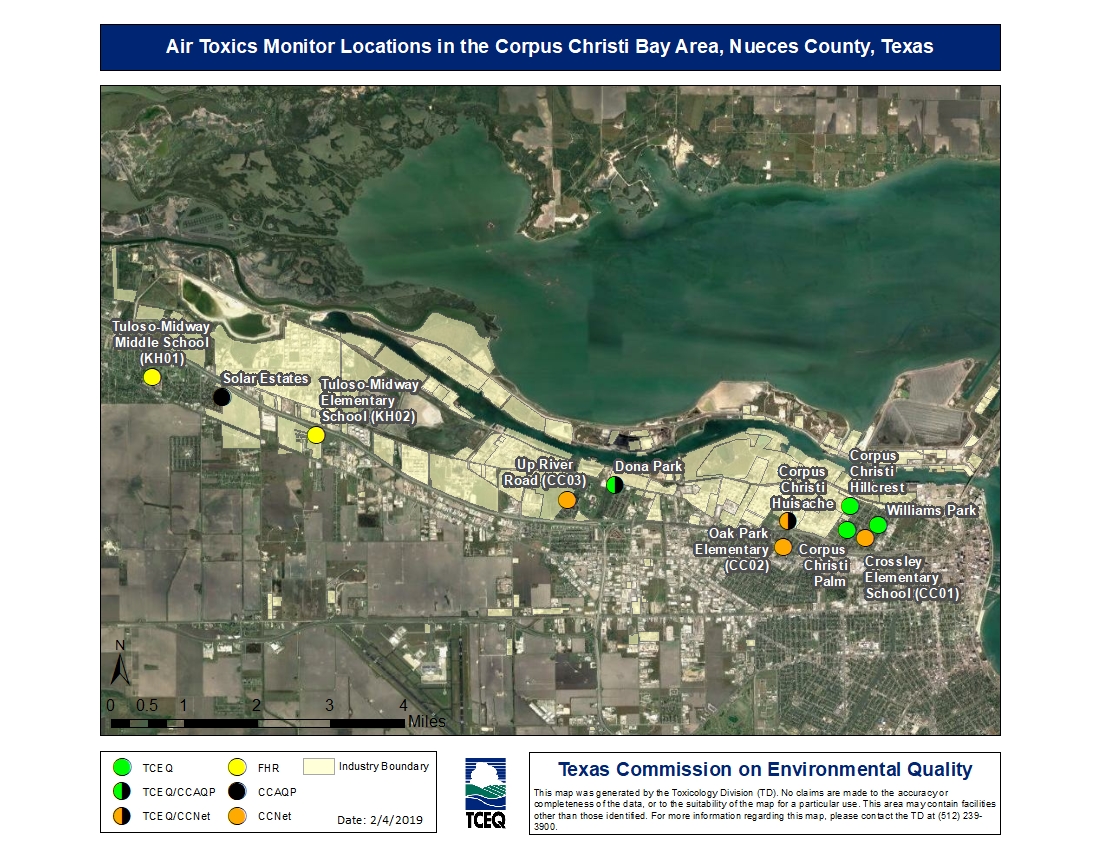 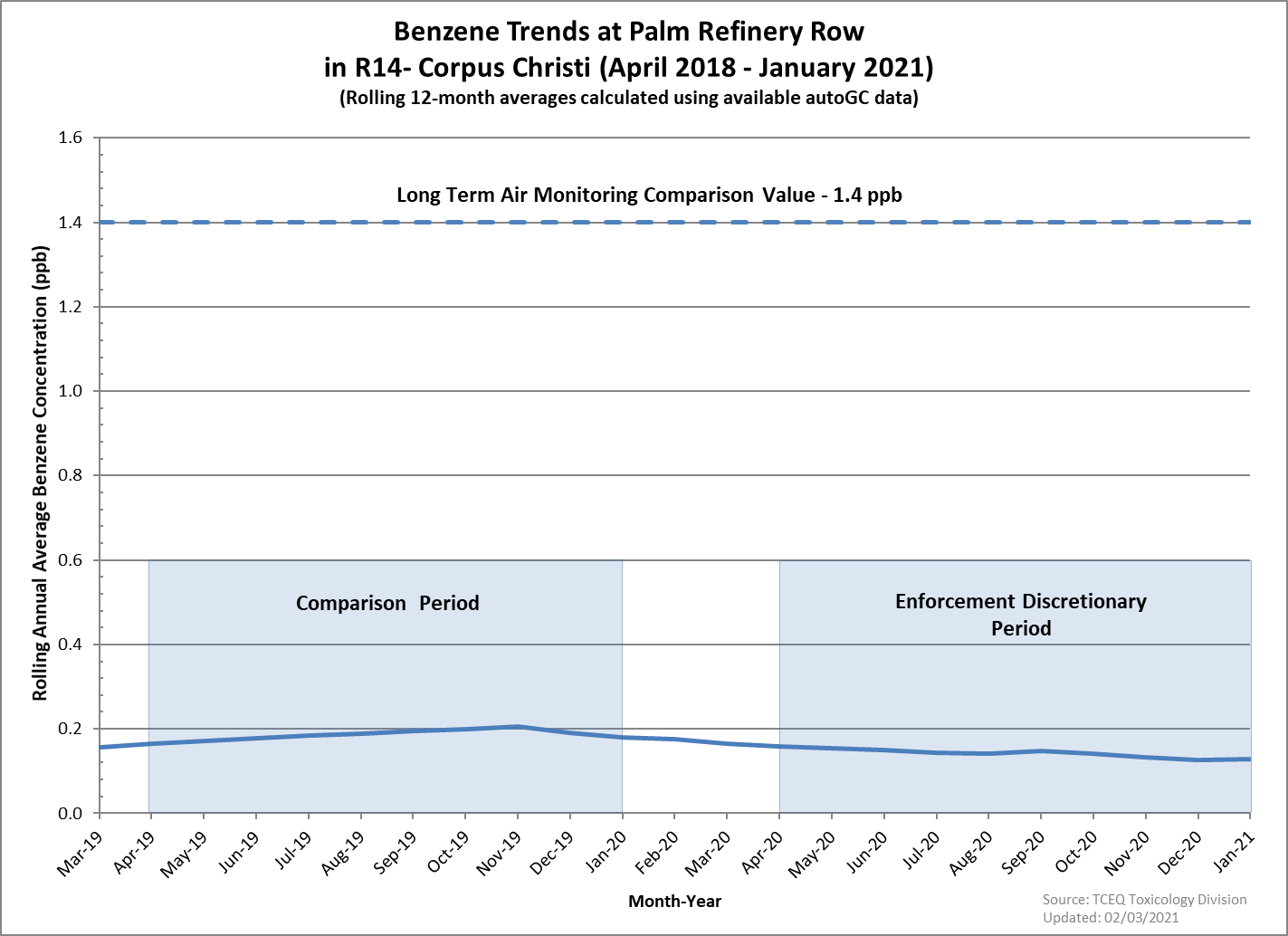 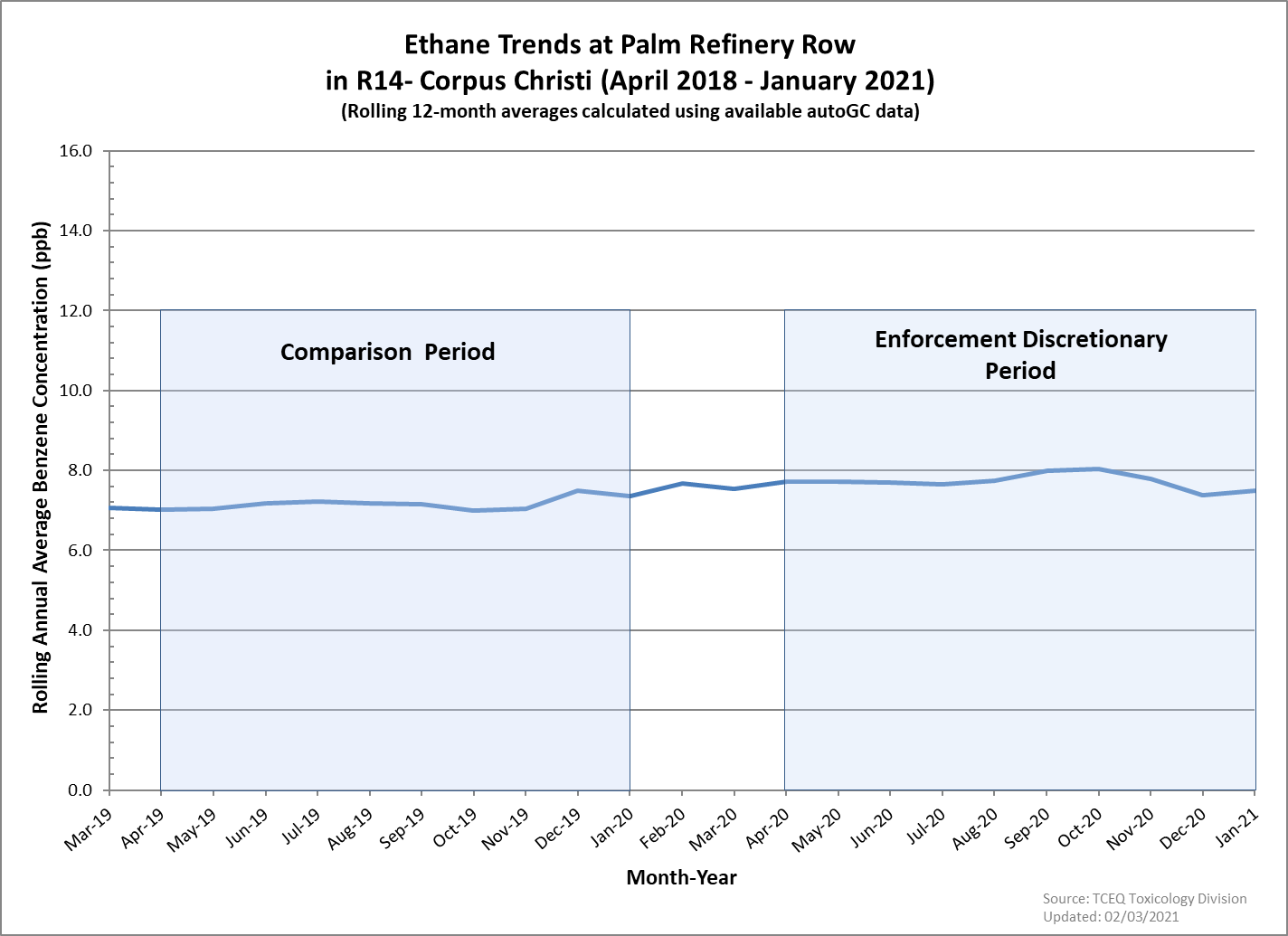 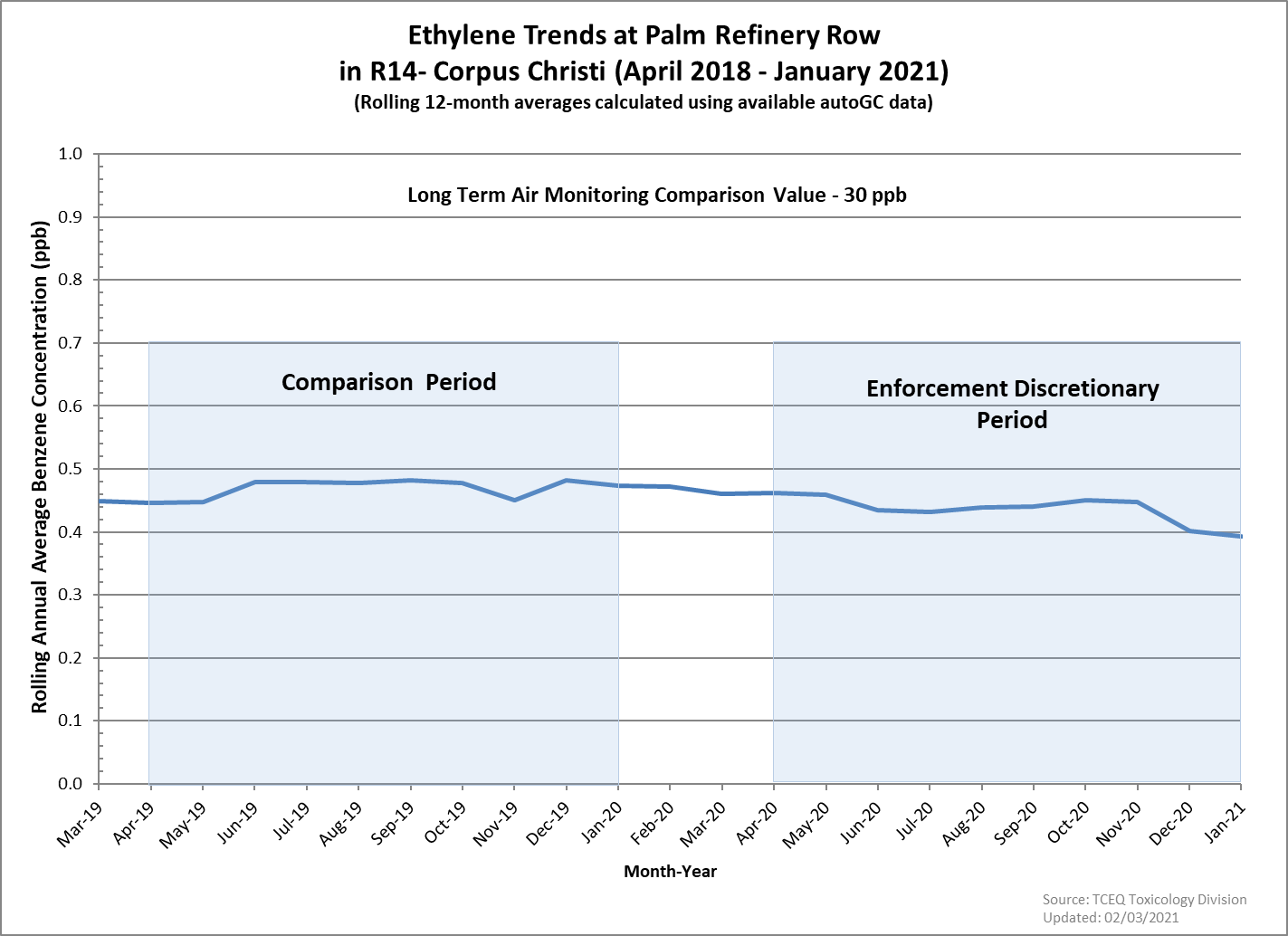 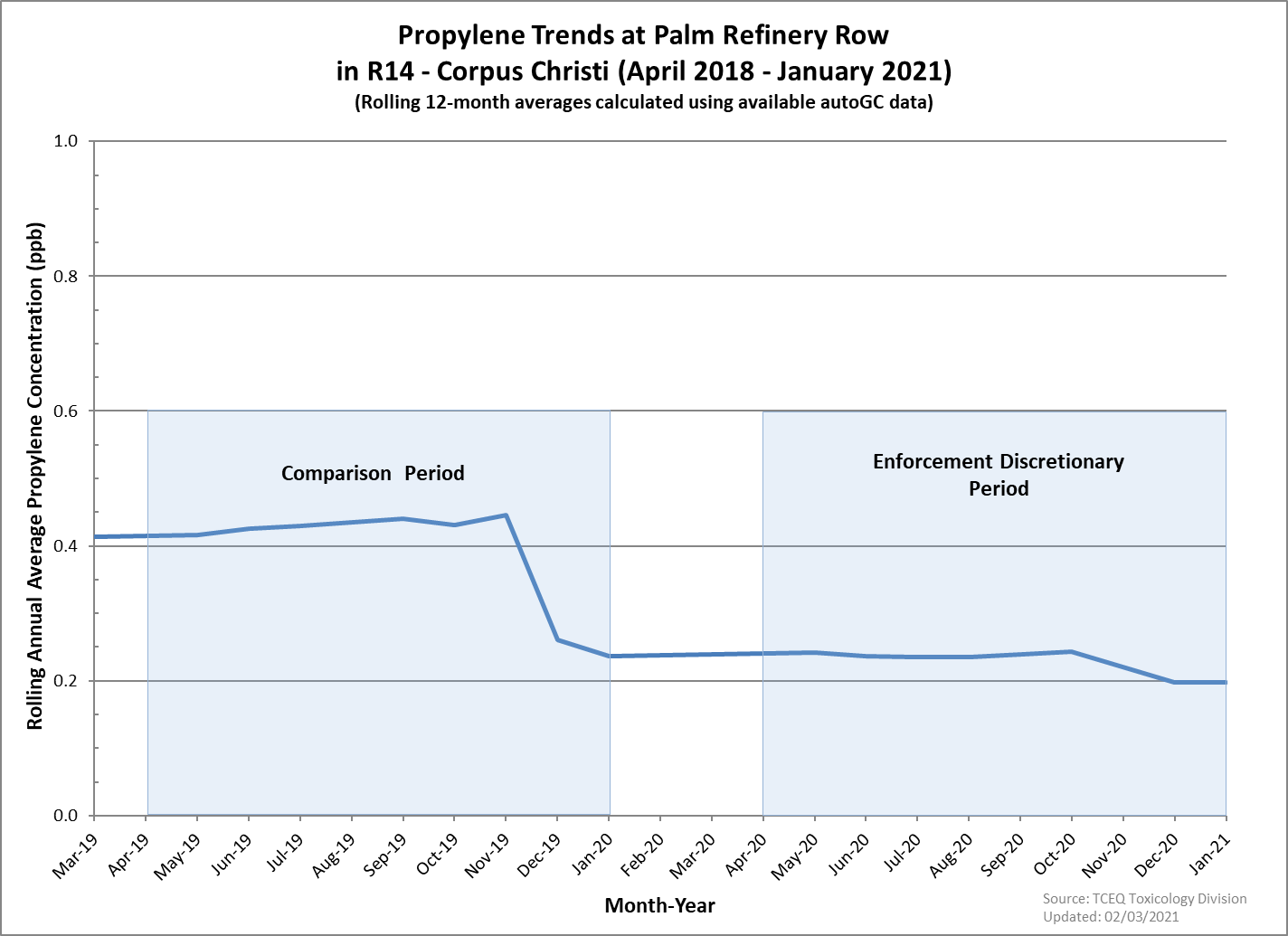